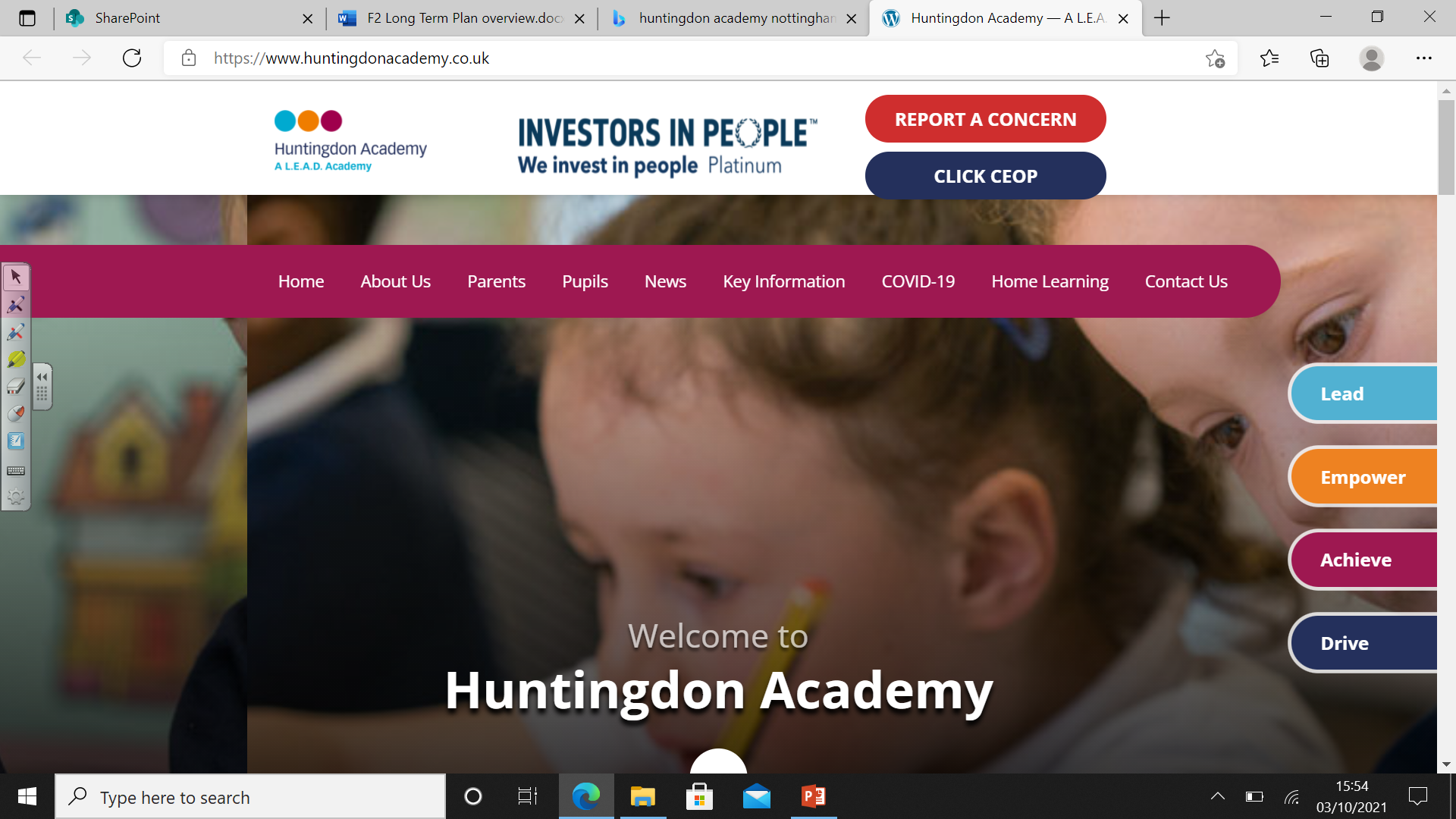 Foundation 2 – Reception Curriculum 23/24
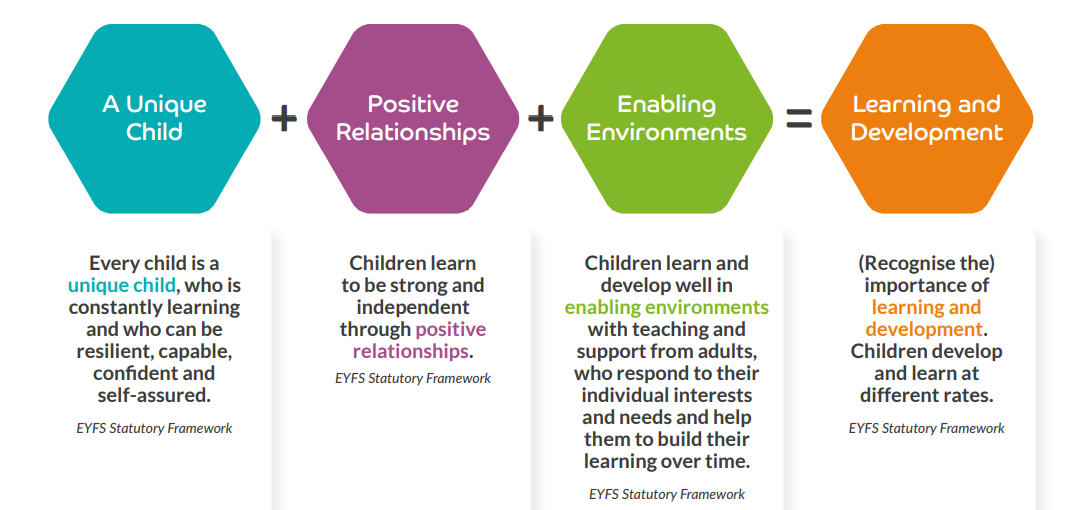 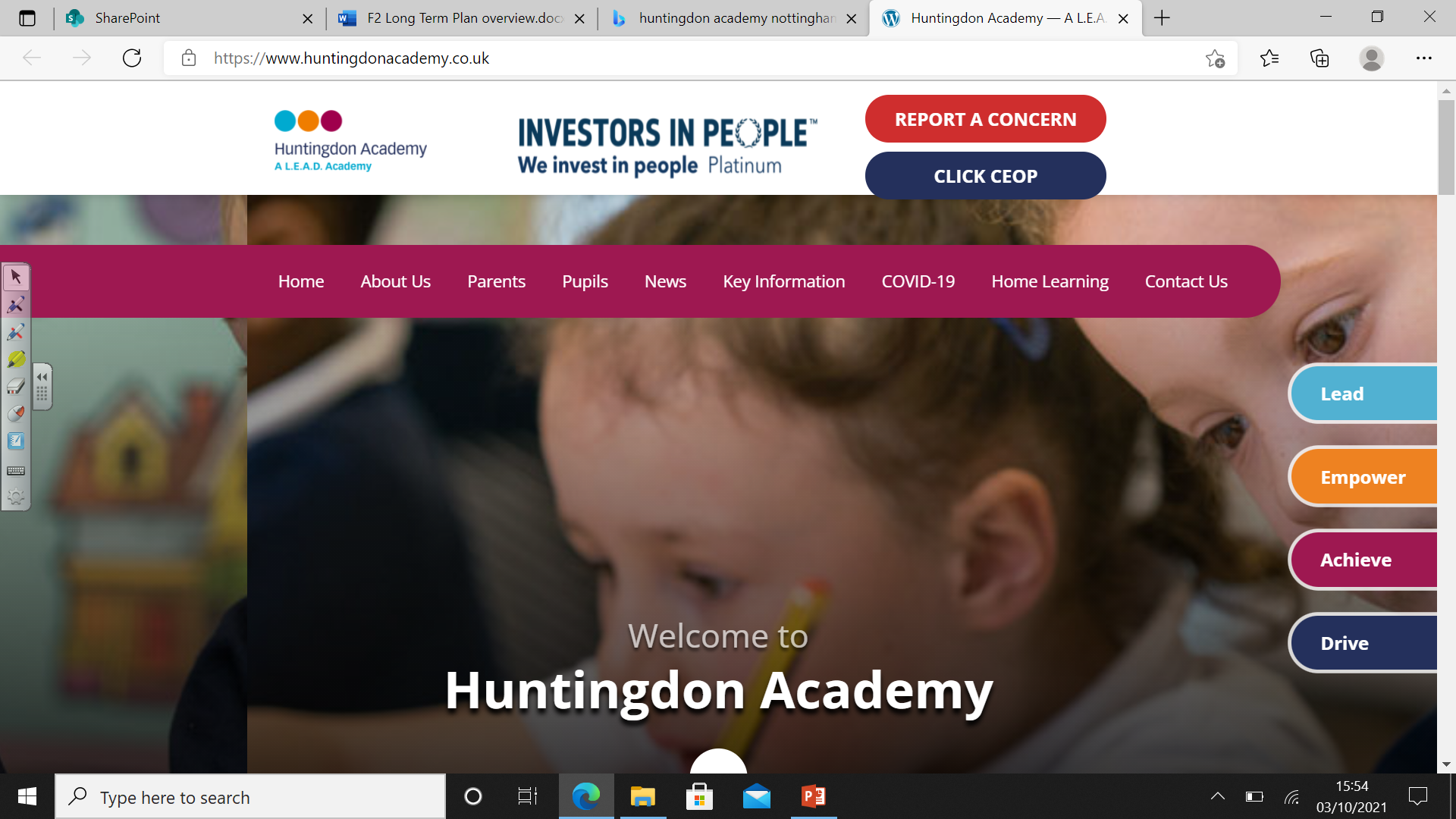 Foundation 2 – Reception Curriculum 23/24
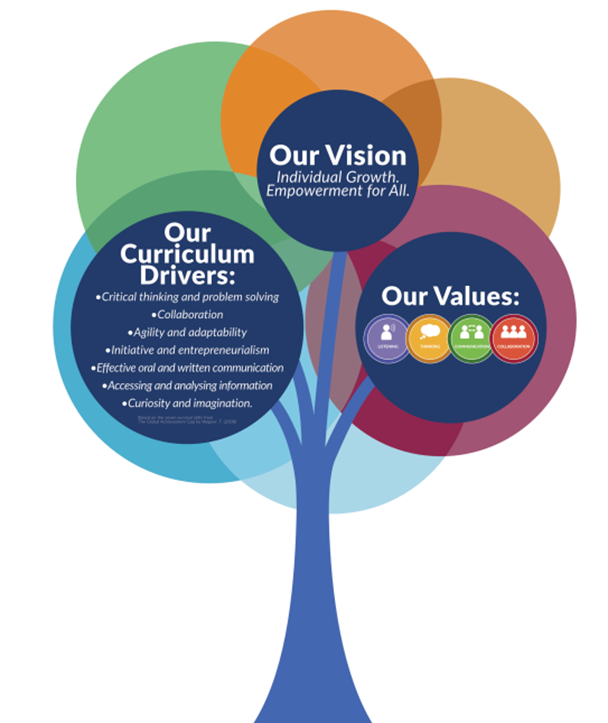 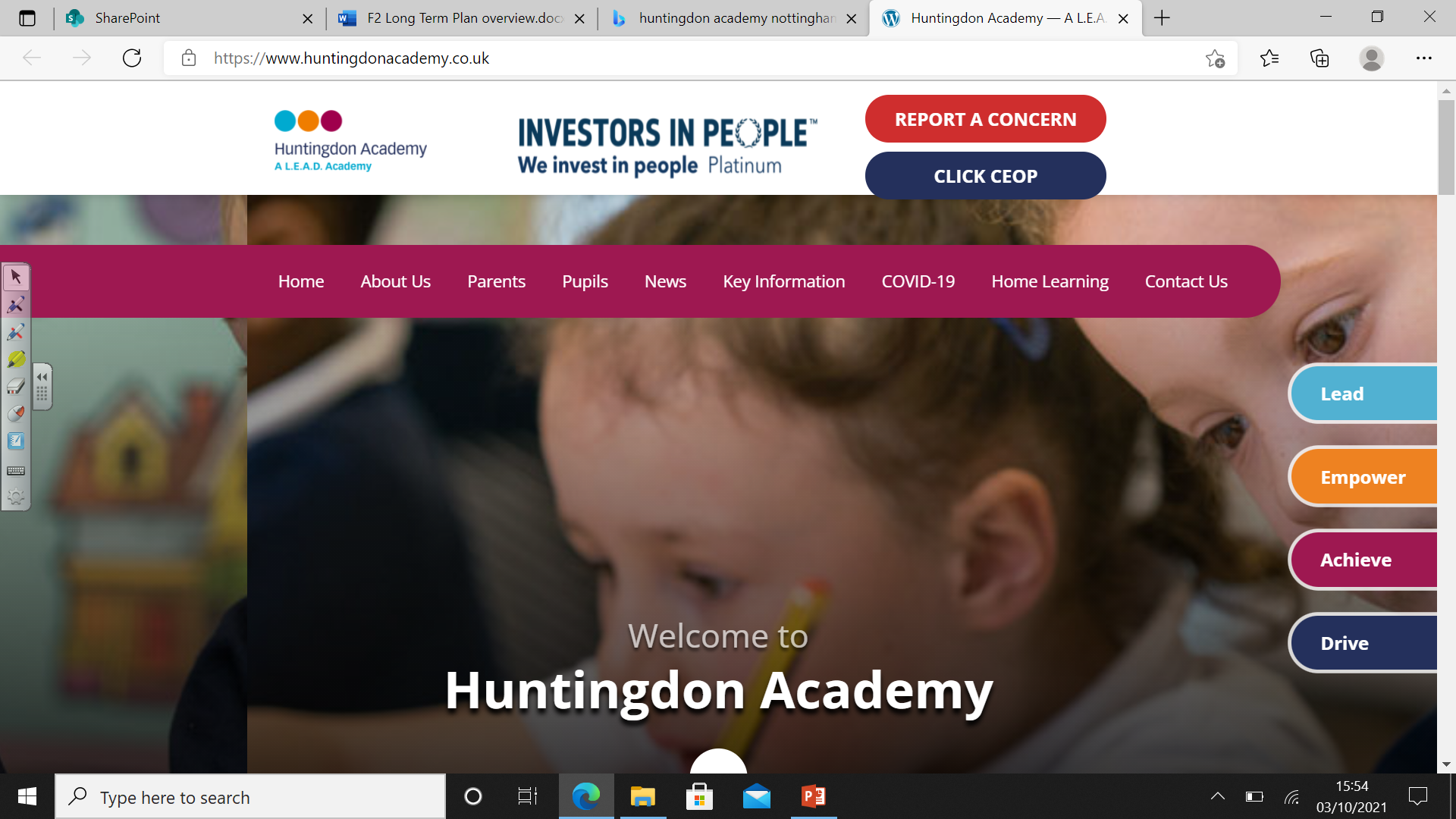 Foundation 2 – Reception Curriculum 23/24
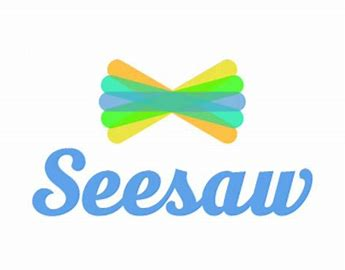 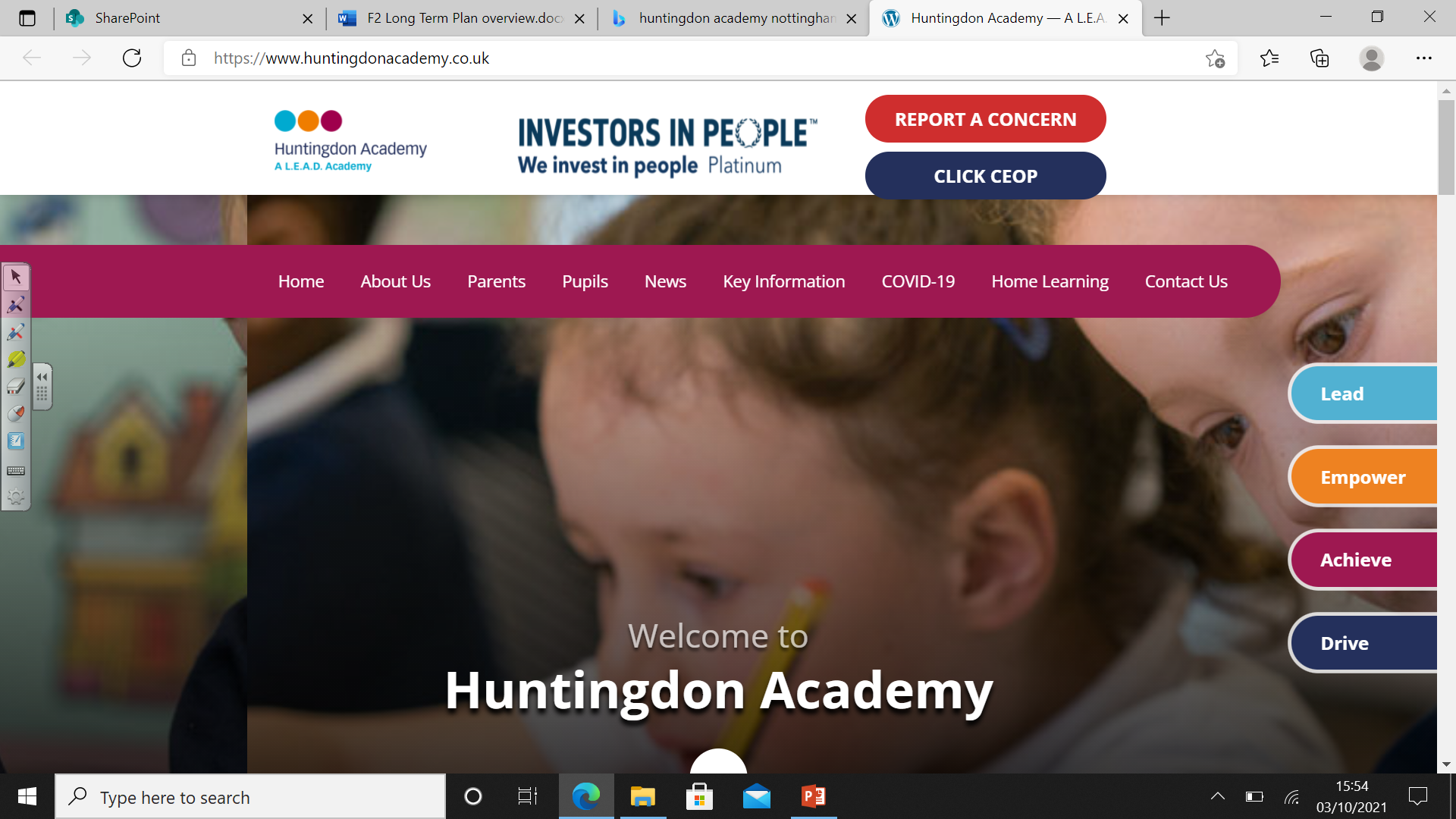 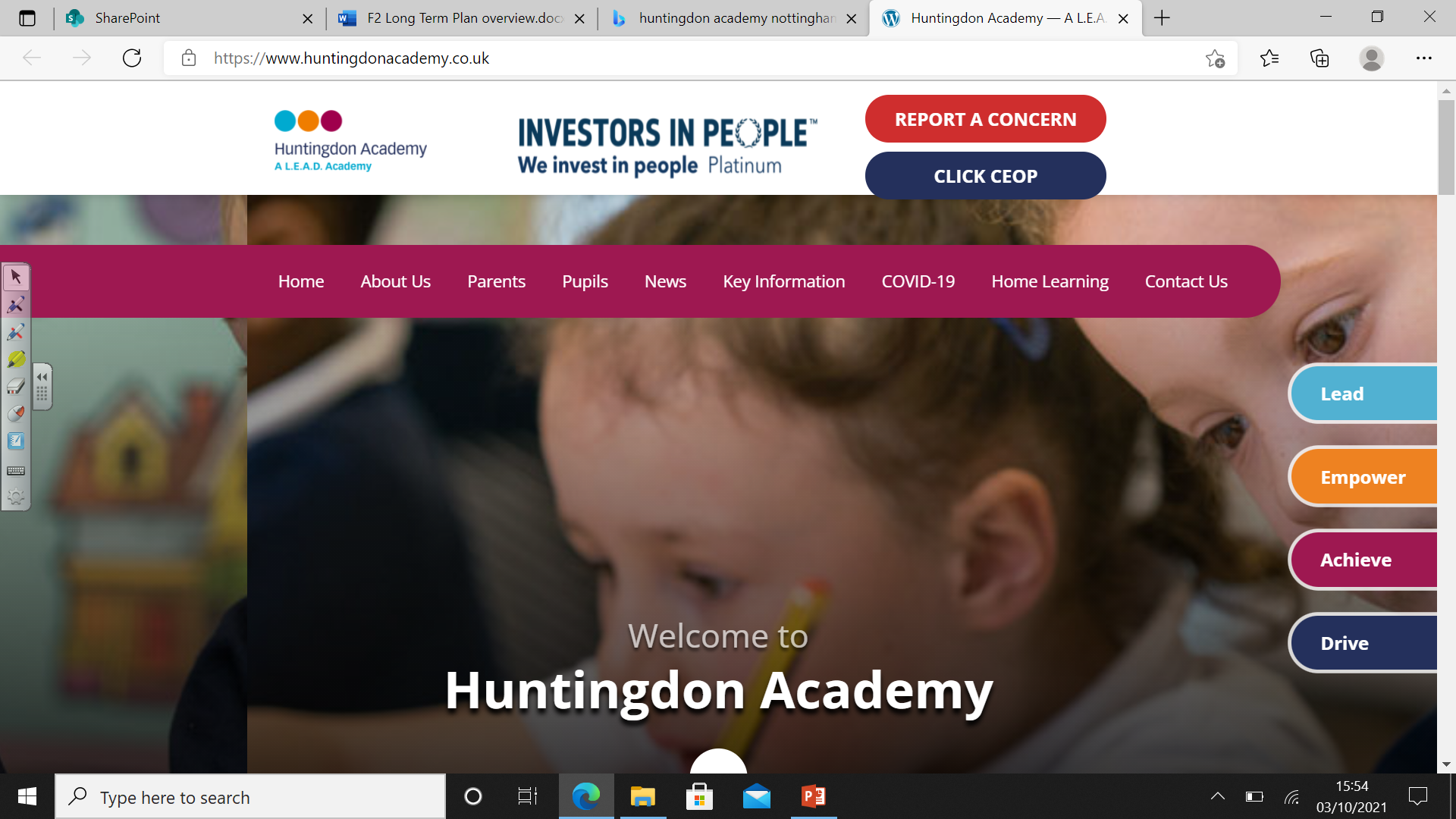 Foundation 2 – Reception Curriculum 23/24
Foundation 2 – Reception Curriculum 23-24
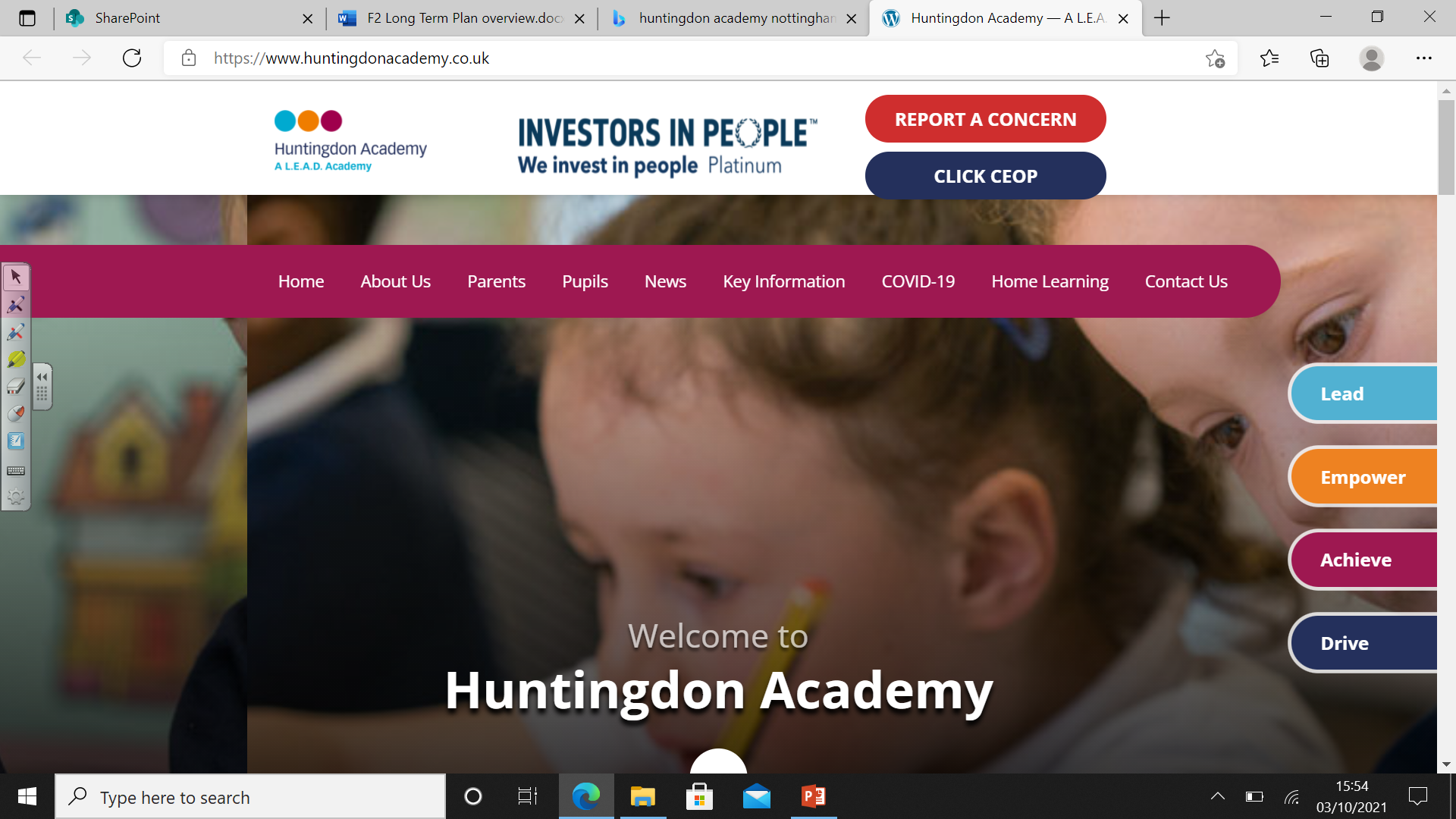 Foundation 2 – Reception Curriculum 23-24
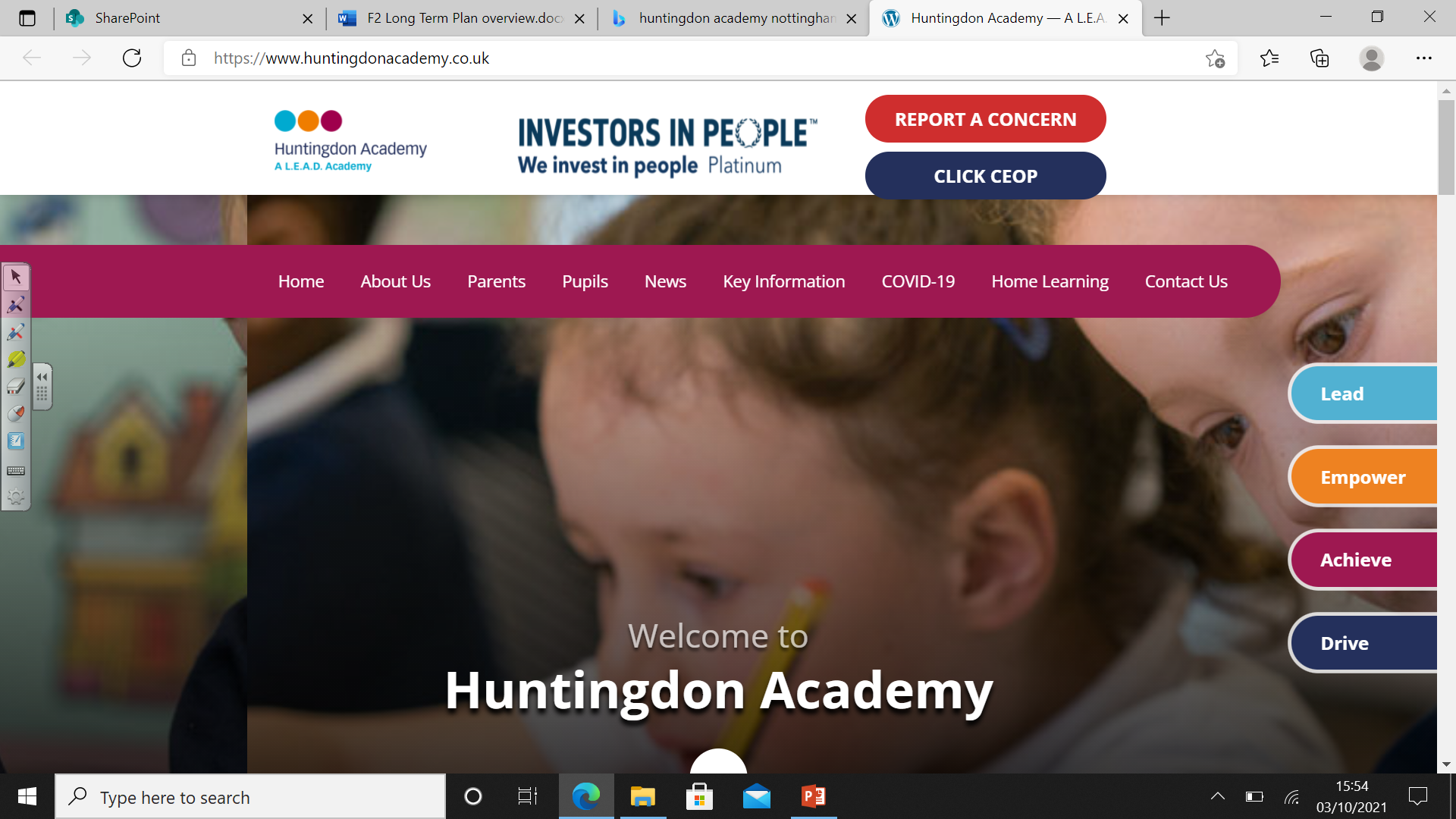 Foundation 2 – Reception Curriculum 23-24
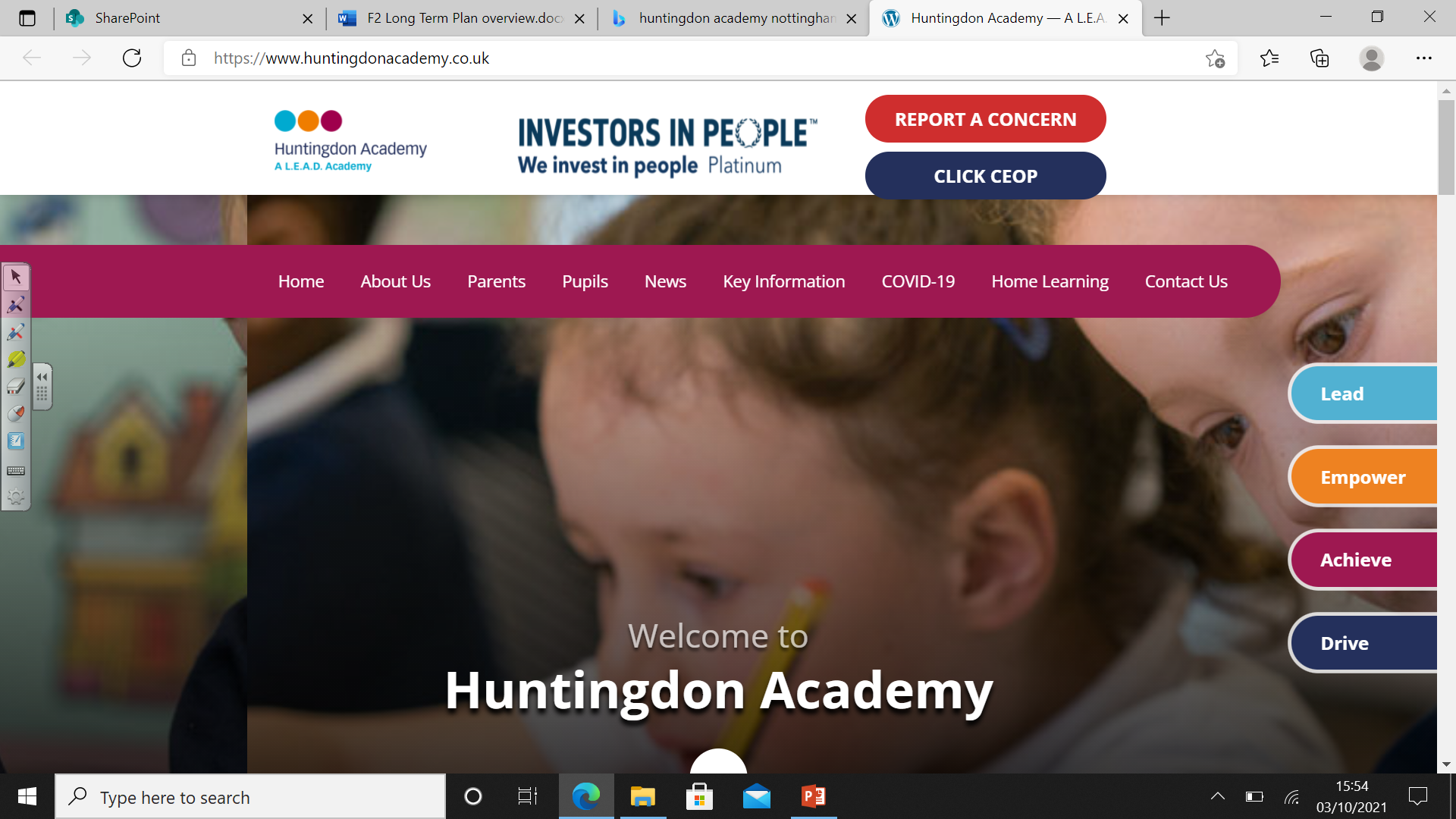 Foundation 2 – Reception Curriculum 23-24
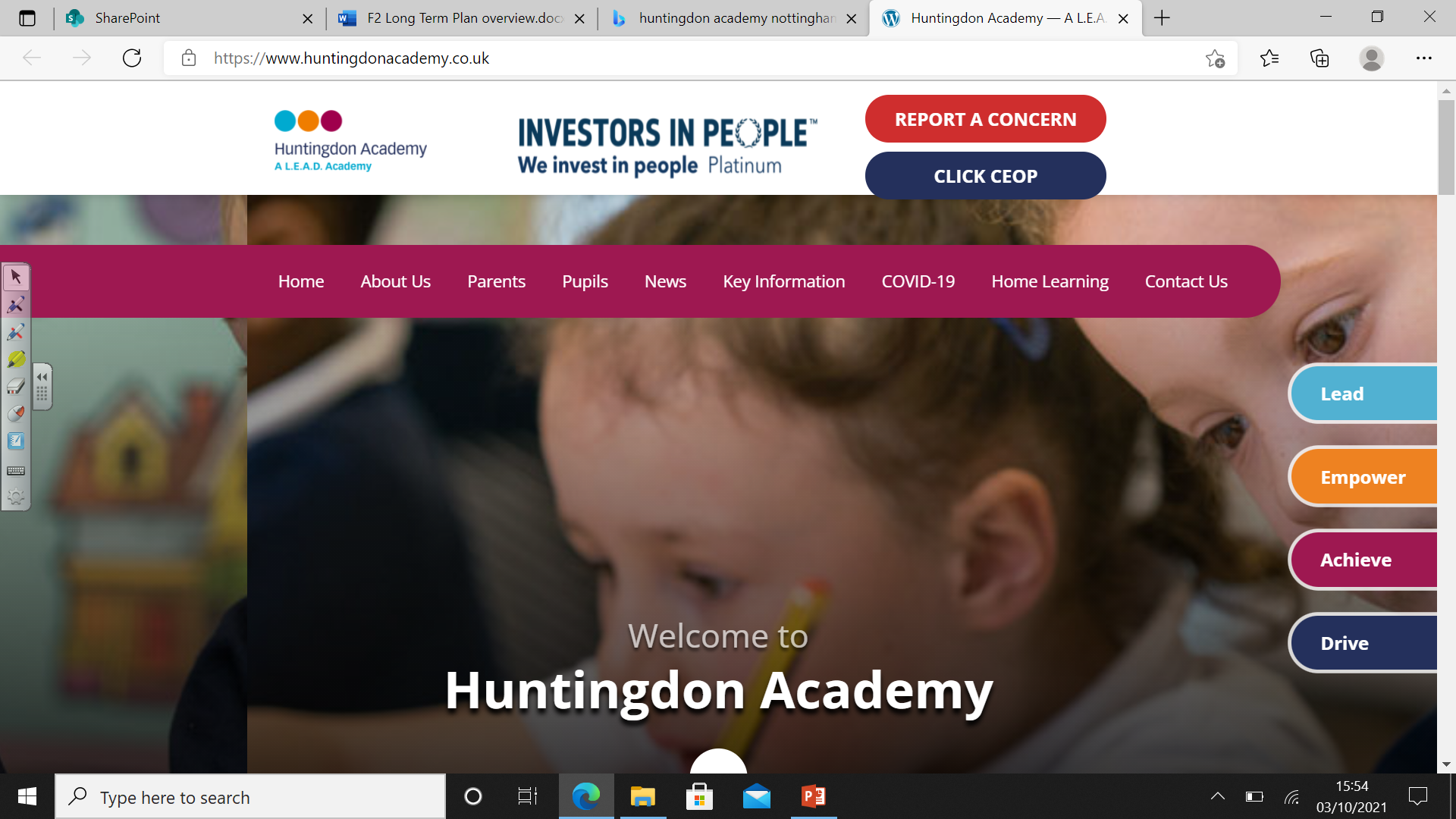 Foundation 2 – Reception Curriculum 23-24
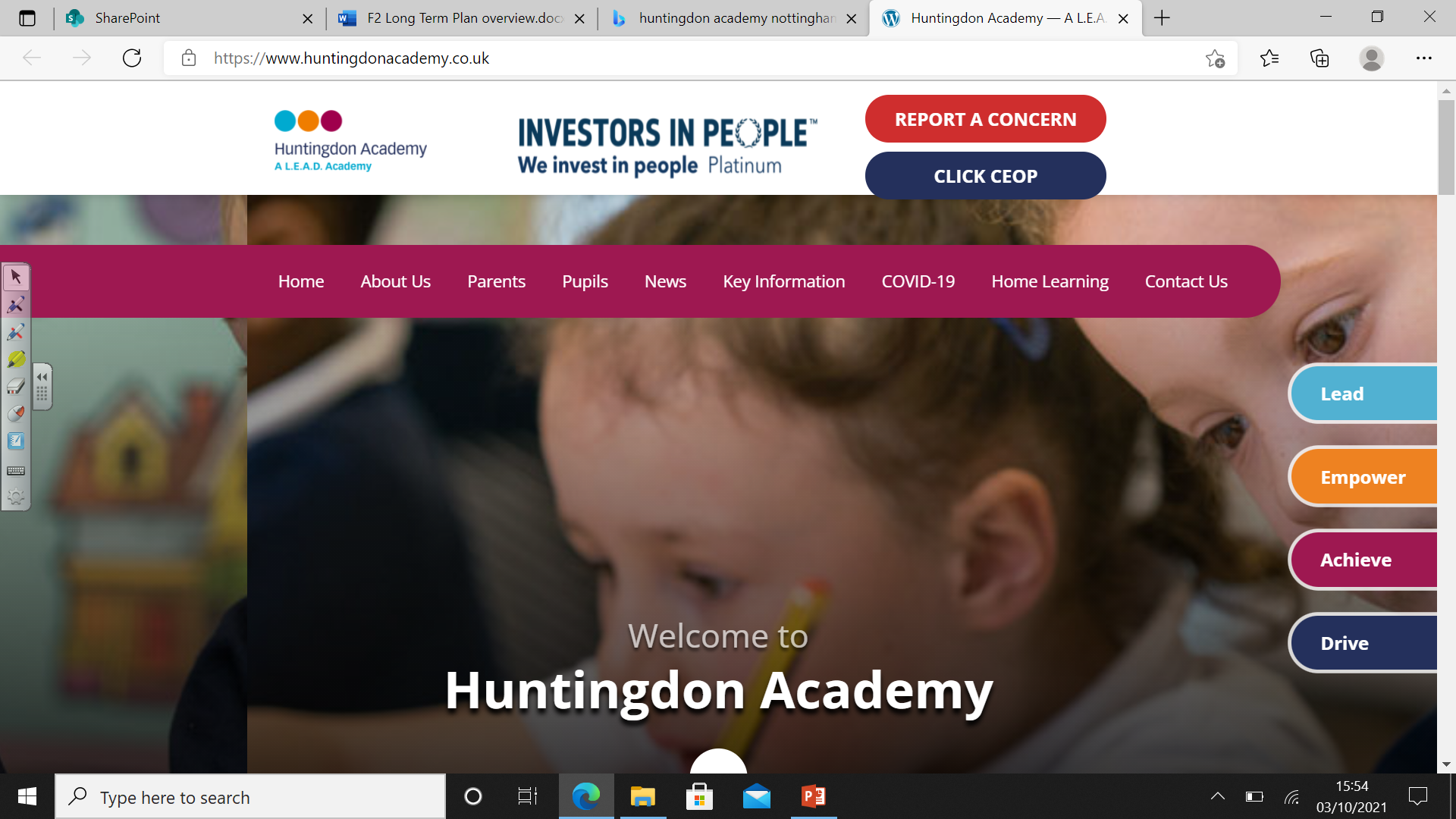 Foundation 2 – Reception Curriculum 23-24
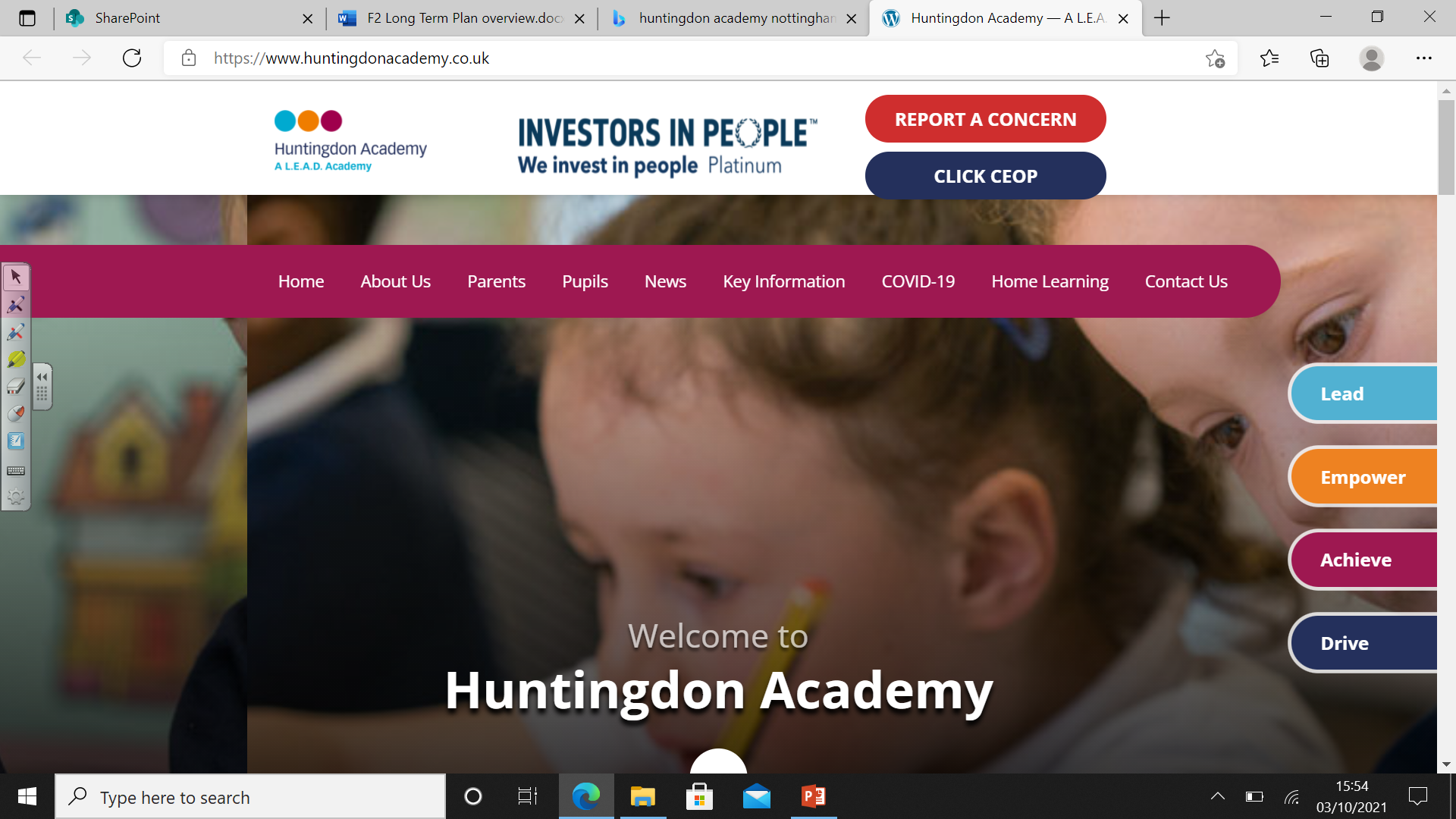 Foundation 2 – Reception Curriculum 23-24
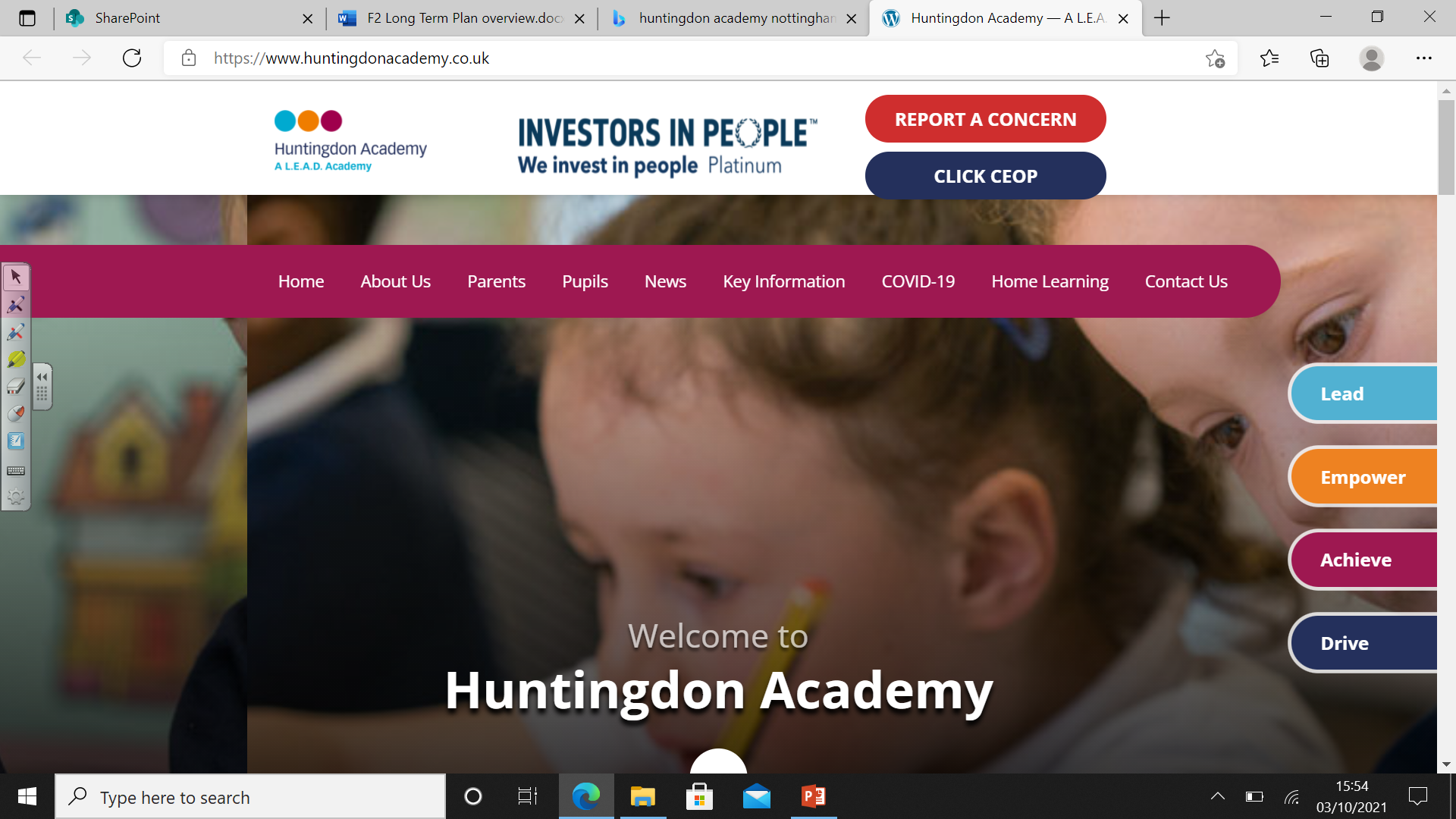 Foundation 2 – Reception Curriculum 23-24
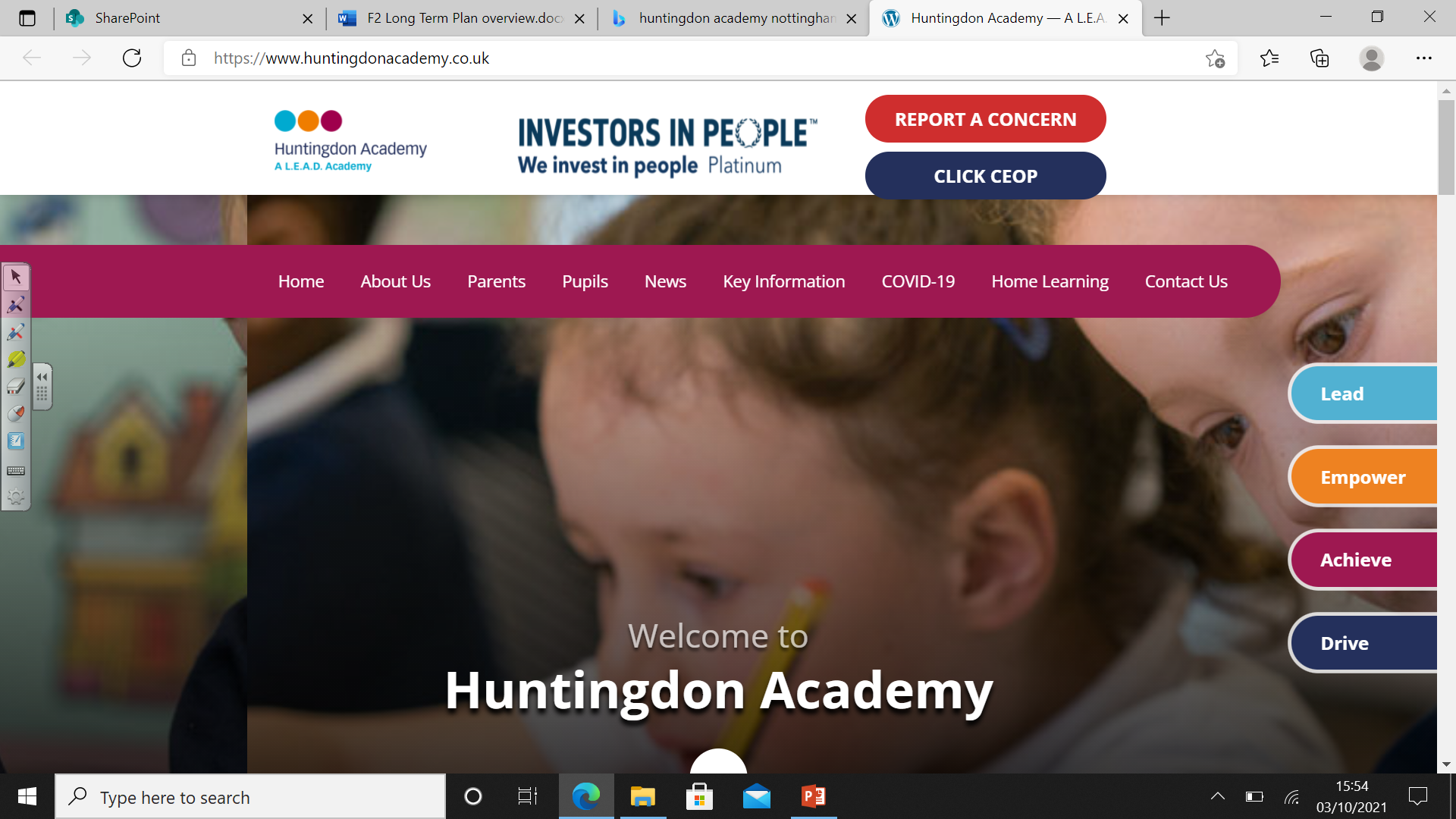